☑　The author has no conflict 　　
　　　of interest to disclose with 　　　
　　　respect to this presentation.
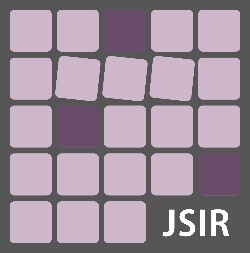 The　Japanese　Society　of　Interventional　Radiology